6.
Объем цилиндра.
Синусом острого угла прямоугольного треугольника называется….
Углом между прямой и плоскостью называется….
.
. На клетчатой бумаге изображён угол. Найдите его градусную величину.
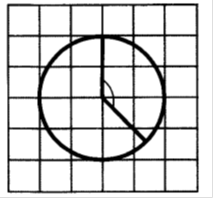 7.
Формула для нахождения радиуса описанной окружности.
Формула для нахождения диагонали параллелепипеда .
8.
В тре­уголь­ни­ке ABC от­ре­зок DE — сред­няя линия. Пло­щадь тре­уголь­ни­ка CDE равна 38. Най­ди­те пло­щадь тре­уголь­ни­ка ABC.
Прямоугольный треугольник с катетами 3 и 4 см вписан в окружность .Найти радиус окружности.
Теорема синусов.
Во сколько раз увеличится площадь боковой поверхности конуса, если его образующую увеличить в 3 раза?
. Через сред­нюю линию ос­но­ва­ния тре­уголь­ной приз­мы про­ве­де­на плос­кость, па­рал­лель­ная бо­ко­во­му ребру. Объем от­се­чен­ной тре­уголь­ной приз­мы равен 7,5. Най­ди­те объем ис­ход­ной приз­мы.
8.
Во сколько раз увеличится площадь боковой поверхности конуса, если его образующую увеличить в 3 раза?
. Окруж­ность, впи­сан­ная в рав­но­бед­рен­ный тре­уголь­ник, делит в точке ка­са­ния одну из бо­ко­вых сто­рон на два от­рез­ка, длины ко­то­рых равны 5 и 3, счи­тая от вер­ши­ны, про­ти­во­ле­жа­щей ос­но­ва­нию. Най­ди­те пе­ри­метр тре­уголь­ни­ка.
Объем шара.
.Основание трапеции равно 13, высота равна 5, а площадь равна 50. Найдите второе основание трапеции.
Конус вписан в шар. Радиус основания конуса равен радиусу шара. Объем шара равен 28. Найдите объем конуса.
9.
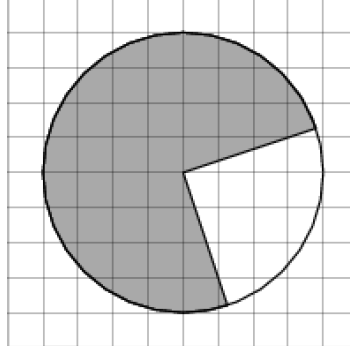 На клетчатой бумаге с размером клетки 1×1 изображён равнобедренный прямоуголь­ный треугольник. Найдите радиус описанной около него окружности.
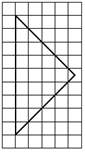 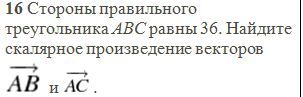